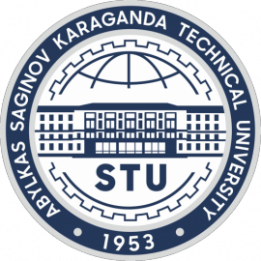 НАО «КАРАГАНДИНСКИЙ ТЕХНИЧЕСКИЙ УНИВЕРСИТЕТИМЕНИ АБЫЛКАСА САГИНОВА»Кафедра «Геология и разведка месторождений полезных ископаемых»
ЛЕКЦИЯ №9


Тема: Предмет и задачи исторической
 геологии, определение характера
захоронения организмов
              
Дисциплина: Общая и историческая геология

Образовательная программа:
 6В07201 «Геология и разведка
 месторождений полезных ископаемых»

Автор:
и.о. доцента кафедры ГРМПИ,
PhD Пономарева Екатерина Вадимовна
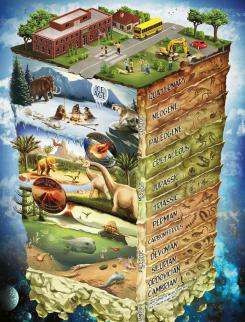 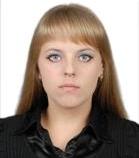 План лекции
1. Предмет и задачи исторической геологии

2. Учение о фациях (фациальный анализ)

3. Определение характера захоронения организмов
Цель лекции – Изучить предмет и задачи исторической  геологии; методики определения характера захоронения организмов
Роль и место темы лекции в дисциплине, связь с другими дисциплинами

Дисциплина «Общая и историческая геология» ставит целью изучение и усвоение обучающимися комплекса теоретических и практических знаний о Земле и земной коре, как источника образования разнообразного мира минералов, горных пород и полезных ископаемых. Получение геологических знаний об истории Земли от древнейших доступных изучению этапов ее развитие до современной эпохи.
 Эти знания необходимы для понимания строения и истории формирования Земли, закономерностей распределения в земной коре химических элементов и полезных ископаемых.

Историческая геология изучает методы определения возраста горных пород, физико-географических условий формирования земной поверхности, геологическое прошлое Земли, историю вулканизма, плутонизма и метаморфизма, что является актуальной задачей

Знания полученные при изучении материалов данной лекции используются при изучении таких дисциплин как «Геология МПИ», «Промышленные типы МПИ», при прохождении профессиональных практик.
Предмет и задачи исторической геологии
Историческая геология  изучает:
 – геологическую историю развития Земли со времени ее возникновения; 
– устанавливает причины образования и закономерно­сти развития литосферы, атмосферы, гидросферы и биосферы,
– дает характеристику ландшафтно-климатических и геодинамических обстановок; 
– определяет время возникновения и исследует условия образования горных пород и связанных с ними полезных ископаемых.
Основные задачи исторической геологии
1) Определение возраста горных пород (стратиграфия).
2) Восстановление физико-географических (ландшафтно-климатических) условий земной поверхности геологического прошлого (палеогеография).
3) Восстановление истории вулканизма, плутонизма и метаморфизма (геохронология).
4) Восстановление истории тектонических движений (региональная геотектоника).
1. Изучение слоев горных пород и восстановление хронологической последовательности их образования, то есть определение относительного возраста. Эту задачу решает раздел исторической геологии – стратиграфия.
Последовательность отложений на плато Актолагай (Казахстан). Верхний мел.
Последовательность осадочных пород на горе Ак-Кая (Горный Крым)
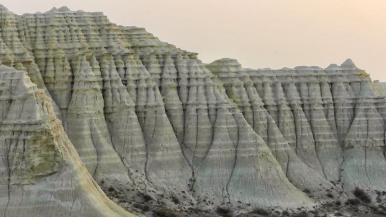 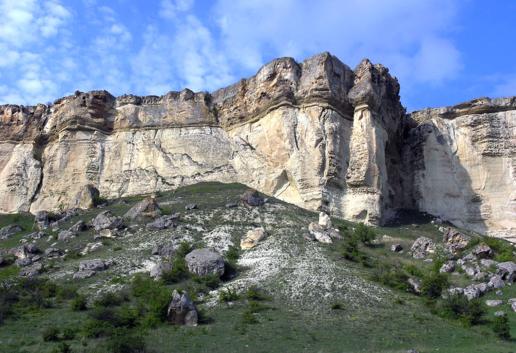 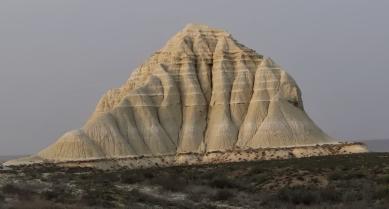 2. Воссоздание физико-географических условий земной поверхности (рельефа, климата, распределения древних морей и суши, солености и глубины бассейнов и др.) в прошлые геологические эпохи. Эту задачу решает раздел исторической геологии – палеогеография, опираясь на учение о фациях.
3. Восстановление истории движений земной коры, возникновения и развития различных тектонических структур.
Структурное 
несогласие между 
породами палеозоя,
Шотландия.
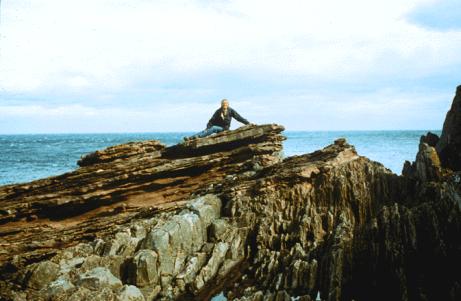 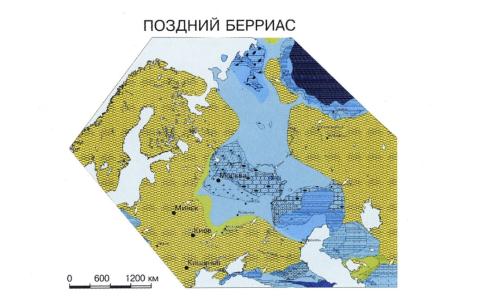 5. Выявление закономерностей размещения в земной коре скоплений полезных ископаемых в связи с палеогеографией, историей тектонических движений и магматической деятельностью.
4. Анализ характера магматической деятельности в ходе геологической истории.
Вулкан Безымянный, Камчатка
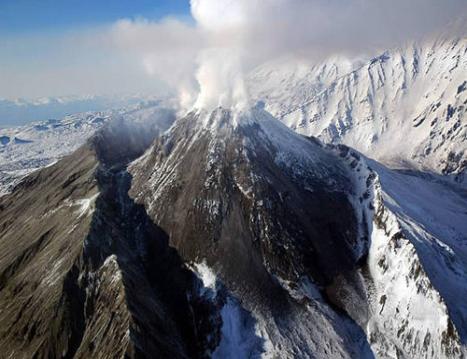 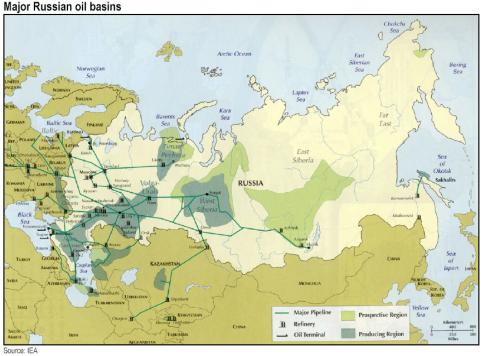 6. Анализ становления и развития жизни на Земле в ходе геологической истории. Эту задачу решает наука палеонтология.
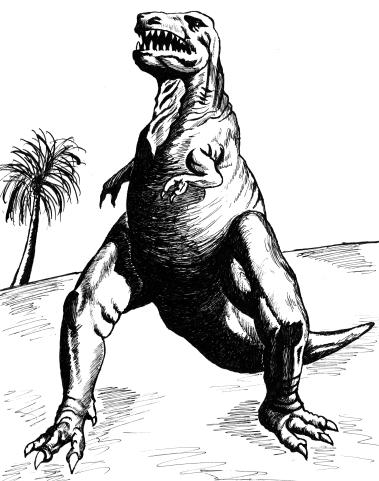 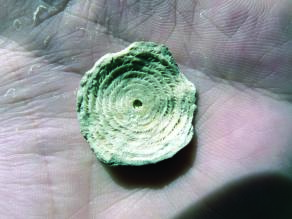 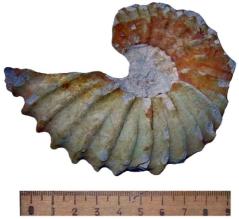 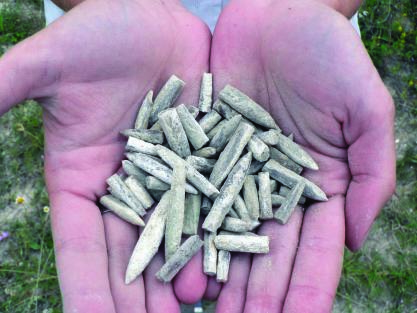 Учение о фациях (фациальный анализ)

Фациальный анализ включает:
1. Биофациальный анализ.
2. Литофациальный анализ.
3. Анализ общегеологических данных.

Биофациальный анализ заключается в определении фаций при помощи изучения органических остатков и следов жизнедеятельности организмов.
 
Для его проведения необходимо иметь представление об условиях жизни животных и растений, а также об основных факторах, определяющих их распространение.
Факторы водной среды:
1. Соленость
2. Глубина бассейна
3. Свет
4. Температура
5. Газовый режим
6. Движение воды
7. Характер грунта
Соленость: Измеряется в промилле (лат. pro mille – «за тысячу») – количество граммов соли в одном литре воды. Нормальная соленость - 35‰

Классификация бассейнов:
1. Пресноводные – менее 0,5‰
2. Солоноватоводные – 0,5-15‰
3. Морские – 15-45‰
4. Осолоненные – свыше 45‰
Все организмы по отношению к солености делятся на:
Стеногалинные («узкосоленые») – обитатели морей нормальной солености – кораллы, иглокожие, головоногие моллюски, брахиоподы, трилобиты (1).
Эвригалинные («широкосоленые») – рыбы, двустворчатые и брюхоногие моллюски, ракообразные, черви, водоросли, бактерии. Однако некоторые представители этих групп не выносят изменения солености (например, мезозойские двустворки Hippurires, Diceras, Inoceramus – стеногалинные) (2).
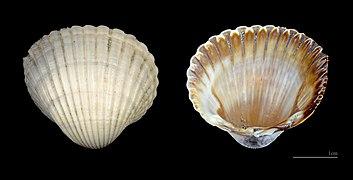 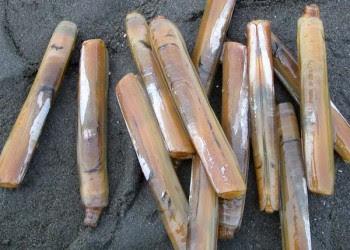 2)
1)
Глубина бассейна
Для жизни животных и растений наиболее благоприятны небольшие глубины.
В Мировом океане через каждые 10 м глубины давление увеличивается на 1 атм (на дне Марианской впадины – 1100 атм). 
На глубинах до 200 м сосредоточено 59% биомассы донной фауны.

Свет
Свет необходим для существования растений. Большинство растений располагаются в верхней мелководной зоне (до глубины 50 – 80 м). Редкие представители растительного мира встречаются на глубине до 200 м.
Проникновение света в толщу воды зависит от количества взвешенных в воде частиц. Наибольшая прозрачность воды – в Саргассовом море (66,5 м). В Тихом океане – до 59 м, в Индийском – до 50 м.
Температура
По отношению к температуре выделяют: эвритермные и  стенотермные организмы. 
Эвритермные – бактерии, водоросли, живущие как в холодных арктических водах, так и в горячих гейзерах. Стенотермные – колониальные кораллы, живущие при температуре не ниже 20°С. 
В теплых водах известковые раковины более толстые, массивные, с богатой скульптурой. В холодных водах раковины организмов обычно тонкие, со слабо развитой скульптурой. В океанах с температурой связан уровень карбонатной компенсации – критическая глубина карбонатонакопления. В Тихом океане она составляет 4-5 км.
Гигантский двустворчатый моллюск Tridacna –
 обитает в  тропической части Тихого, 
Индийского океанов и в Красном море
Кораллы
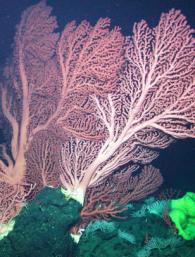 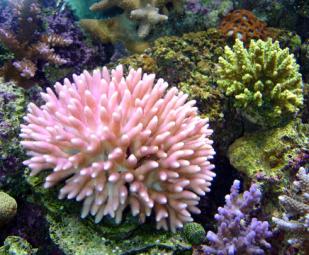 Газовый режим

Кислород необходим для нормальной жизнедеятельности организмов.
Газовый режим Черного моря
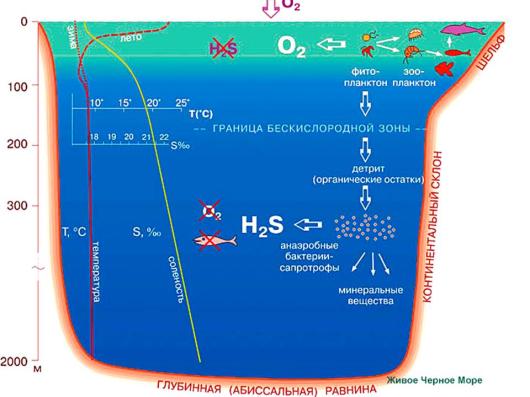 Движение воды

В зоне подводных течений на скалистом грунте обитают прирастающие животные (например, кораллы, устрицы).
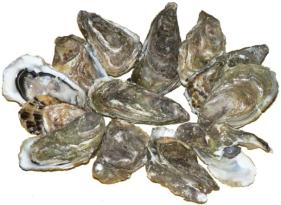 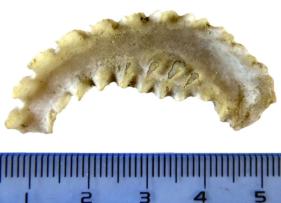 Современные устрицы. Тихий океан
Двустворка с изогнутой раковиной. 
Верхний мел. Крым.
У крутых скалистых берегов, в зонах сильных движений воды обитают двустворки-камнеточцы.
Известняк, источенный 
двусторками-камнеточцами.
Неоген, Крым, окрестности 
г. Севастополя.
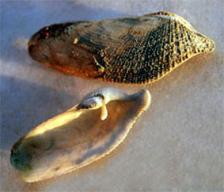 Раковина камнеточца Pholas.
Черное море.
Характер грунта
Характер грунта определяет расселение донных (бентосных) организмов.
Прикрепление морских лилий к 
мягкому  грунту
Двустворчатые моллюски, живущие на мягком грунте
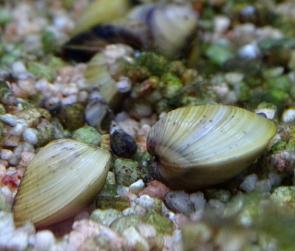 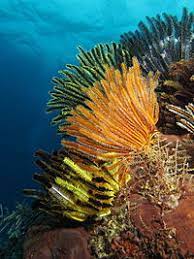 Колпачковидные гастроподы Patella, прикрепляющиеся к твердому грунту в зонах сильных движений воды.
Определение характера захоронения организмов

Причины смерти организмов – биотические и абиотические.

Остатки организмов могут быть уничтожены (например, детритофагами – животными–падальщиками).
Остатки организмов могут быть захоронены на месте обитания или перенесены на какое-то расстояние.

Тафономия – наука, изучающая процессы захоронения организмов.

Основоположник тафономии – И.А. Ефремов.
Типы современных сообществ и ископаемых захоронений

Биоценоз – комплекс организмов, населяющих тот или иной биотоп и находящийся в определенных взаимоотношениях между собой и с абиотической средой.

Палеобиоценоз – прижизненная группировка вымерших организмов.

Ориктоценоз – комплекс всех ископаемых животных и растений, встреченных в породе. 

Танатоценоз – скопление мертвых тел организмов на каком-то участке до их захоронения под осадком (обитавших здесь и принесенных сюда).

Тафоценоз – скопление посмертных остатков организмов, погребенных в осадке (автохтонный или аллохтонный).
Для выяснения характера захоронения изучают:

Сохранность органических остатков.
Сортировка органических остатков.
Ориентировка органических остатков.
Комплекс органических остатков.

Признаки палеобиоценоза:

Полная сохранность.
Отсутствие сортировки.
Отсутствие ориентировки (либо наличие прижизненной ориентировки).
Комплекс остатков организмов, могущих осуществовать.
Полные панцири трилобитов Asaphus. Ленинградская область, р. Волхов, ордовик
Разрозненные части скелета морской лилии,
сохранившиеся вблизи друг друга
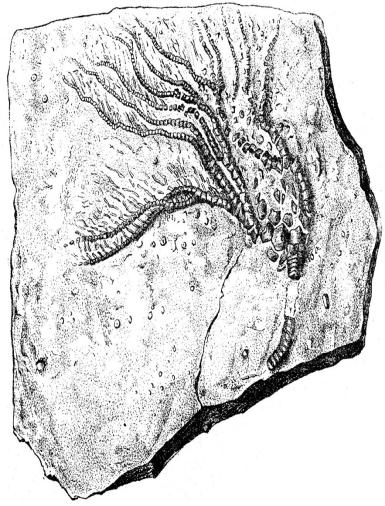 Основания («пеньки») стеблей морских лилий, прикрепившиеся к твердому субстрату. Поверхность напластования силурийскихизвестняков
Сохранившиеся рядом правая и 
левая створки 
двустворчатого  моллюска
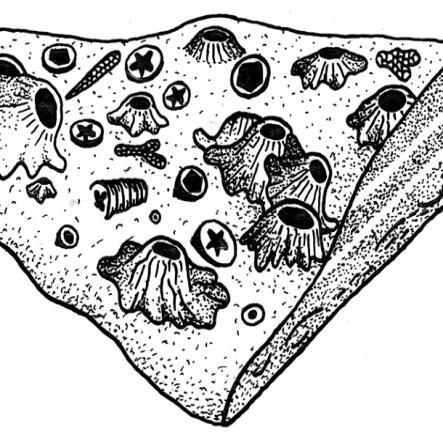 Признаки аллохтонного тафоценоза:
Неполная сохранность.
Сортировка органических остатков.
Ориентировка органических остатков.
Комплекс фауны – остатки организмов, не связанные между собой прижизненно.
Частично отсортированные и сориентированные створки раковин брахиопод и членики морских лилий 
(криноидей), верхний девон
Криноидный известняк, сложенный мелкими отсортированными члениками
морских лилий, верхний девон
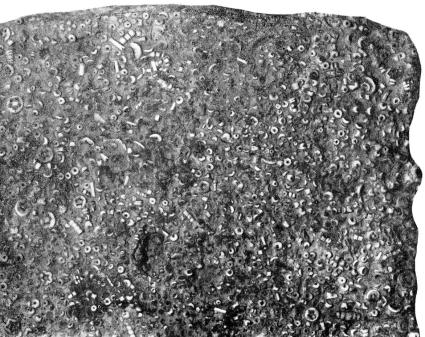 Ориентированные иглы морских 
ежей. Московская область, 
средний карбон
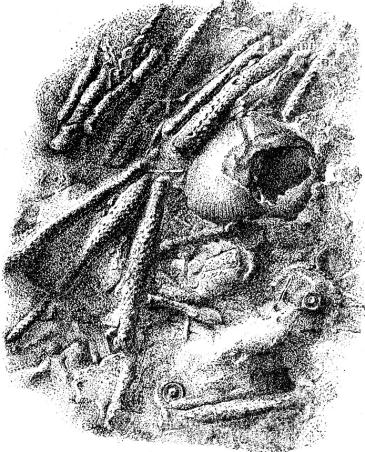 Скопление раковин ортоцератитов, ориентированных движением воды в 
Прибрежной части моря. Нижний силур, Сибирская платформа,
р. Мойеро
Следы жизнедеятельности организмов

Следы хождения, ползания, зарывания, всверливания, копролиты и др.

Палеоихнология – наука о следах жизнедеятельности древних организмов.

«Ихнофоссилии» (греч. ichnos – след, fossilis – ископаемый). 

В английской литературе – «trace fossils».
Отпечаток крупного хищного 
динозавра
Ходы червей-илоедов. Крым, нижний мел, 
берриасский ярус.
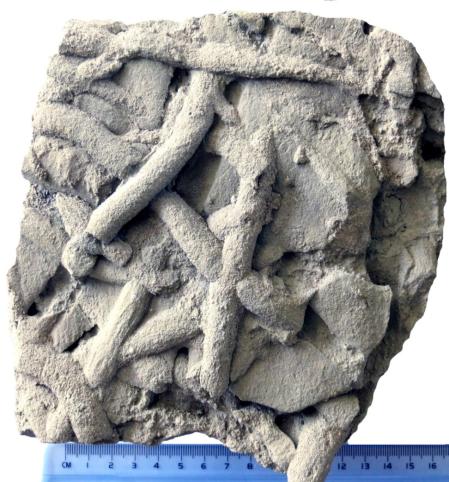 Вывод:
Были изучены основные задачи исторической геологии, фациальный  и биофациальный анализ, методики определения характера захоронения организмов.

Контрольные вопросы

1. Какие основные задачи исторической геологии?
2. Что такое фациальный анализ ?
3. Что такое биофациальный анализ ?
4. Какие бывают факторы водной среды?
5. Что такое соленость?
6. Какие бывают организмы по отношению к солености ?
7. Какие бывают причины смерти организмов ?
8. Что изучает наука «тафономия»?
9. Какие бывают признаки палеобиоценоза?
10. Какие бывают признаки аллохтонного тафоценоза?
Список литературы

1. Общая геология: учебник / Н.В.Короновский, Н.А.Ясаманов. – М.: «Академия», 2010 
2. Историческая геология / Н.В.Короновский, В.Е.Хаин, Н.А.Ясаманов. – М.: «Академия», 2011
3. Общая геология/ Мильничук В.С., Арабаджи М.С. – М.: Недра, Учебное пособие. – Томск: Изд-во ТПУ, 2013
4. Сборник задач по дисциплине «Общая и историческая геология» / Б.Д. Билялов, А.Н. Копобаева, КарГТУ, 2013
5. Методические указание по курсу «Общая геология», «Элементы залегания и горный компас» / Н.А. Беркалиев, Караганда, 2012
6. Методические указания для лабораторных работ №3 по дисциплине «Общая и историческая геология» Б.Д. Билялов, А.Н. Копобаева, КарГТУ, 2013
7. Методические указания для лабораторных работ №5-10 по дисциплине «Общая и историческая геология» / Б.Д. Билялов, А.Н. Копобаева, КарГТУ, 2013

Интернет-ресурс
8. http://geo.web.ru (Информационные Интернет-ресурсы Геологического факультета МГУ)
9. http://www.nlr.ru (Российская национальная библиотека)
10. http://dic.academic.ru (Словари и энциклопедии)